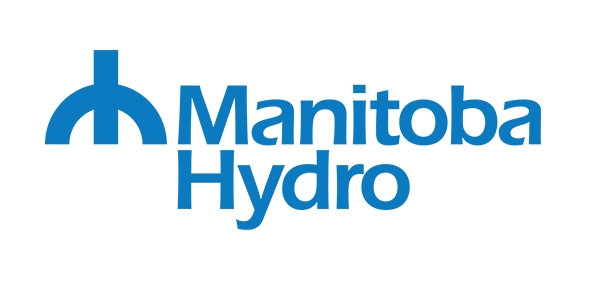 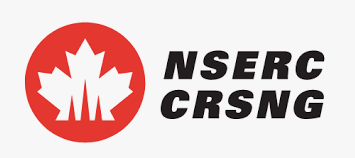 BaySys SSC MeetingFeb 18, 2021MS Teams
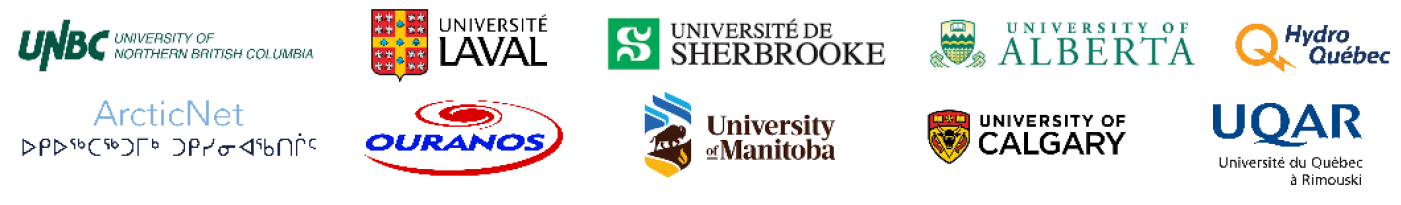 BaySys Schedule Update
Phase 1 Report – final version target Feb 31, 2021
updating maps, station details, and formatting 

Phase 2 Report – completed draft target March 31, 2021
Chapter 4 – Integration
Chapter 5 – Gaps, and Future Recommendations

BaySys Overview Manuscript – submission target March 31, 2021
Using results from Chapter 3 sections of the Phase 2 report

BaySys Synthesis Report – completed draft target April 2021
Will be adapted based on completion of the overview manuscript

Wrap Up Meeting – Planning for November 2021
Research Gaps(Items written into the scope of proposal that remain incomplete)
Observational field record of the Eastern Hudson Bay coastal and river regions (T1,T3,T4,T5)

CDOM and O18 data from the coastal portions of the Bay is included in report, but offshore portion of the analysis is in progress (T1)

Updating of gap-filled observational discharge record to present (from 2016-2020) in order to verify the HYPE model over the T1 observation period (T2)

Validation of transfer velocity for bulk flux algorithms using eddy covariance (in progress) (T4)

Multi-year and multi-seasonal remote sensing assessment of surface pCO2 and net CO2 flux from Hudson (T4; in progress)

Ongoing sediment analysis results to add to their methylmercury mass budget for the Bay (T5)

Delays in the development of the complex biogeochemical modeling (i.e., BiGCIIM) tied to NEMO, currently in progress (T3, T4, T6)
Potential Future Work(Items we want to look at going forward after BaySys)
Expanded Bay-wide and coastal research
In situ obs. with moorings and remote sensing AUVs etc.
Modeling
further improved with greater spatial resolution, and high-resolution nesting in important, high-interest areas. A sensitivity study on mixing processes, diffusivity, and representation of the thermocline should be a larger part of future studies
Lakes and watershed studies
A focus on the lakes, but also an examination of the contribution of other nodes along the interconnected aquatic network connecting the lakes to the bay would be essential in future programs. 
Climate Change vs. regulation vs. land use
Expanding on BaySys, an area of research that could intersect is the effects of land-use change vs climate change vs regulation on material fluxes from headwaters to the Bay
NSERC Synergy Award
Description: Annual Synergy Awards for Innovation recognize examples of collaboration, and effective           	 	     partnership between Canadian industry and universities.
	      Winners of the Synergy Awards must show effective use of human, technical and financial     	  	     resources, leading to tangible commercial and, where applicable, additional social or 	 	 	     environmental benefits with their industrial partners. Universities must demonstrate a sustained 	     partnership. Application Deadline: April 2022

Judged on: Partnership; effective use of resources; tangible benefits

The winner: receives a $200,000 NSERC research grant. Industrial partners will each receive a $30,000 voucher 	     valid toward the cash portion of their required contribution in a new Alliance grant.

The Nomination: UM to nominate Barber as the nominee, on behalf of the group spanning our ArcticNet and BaySys collaborations (2003-2021)

Next Steps: ArcticNet collaborative review underway; Baysys through the current publications/reports (work with Hydro and Academic teams leads.
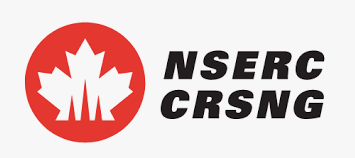 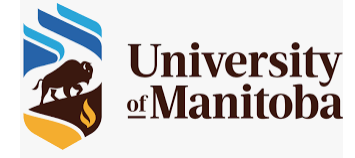